Мой любимый Улан-Удэ Гимн Улан-Удэ.mp3
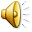 Урок-викторина по истории города
Автор: Двойнишникова Н.О.
Учитель истории МОУ СОШ №40
 г. Улан-Удэ
2012 г.
1 тур
2 тур
Даты 10
Какой год считается годом основания  Улан-Удэ?
Назад
1666 г.
Даты 20
Именно в этом году Верхнеудинск стал называться Улан-Удэ. Назовите год.
назад
1934 г.
Даты 30
В каком году наш город был столицей государства?
назад
В 1920 г. полгода – с апреля по октябрь - Верхнеудинск был столицей ДВР
Даты 40
Известно, что Верхнеудинск славился своими ярмарками, которые проводились дважды в год. Назовите их сроки.
назад
Весенняя: 15 февраля по 15 марта, 
Летняя: 15 июня по 15 июля
Даты 50
Скажите, когда отмечается главный праздник горожан – День рождения города?
назад
В первую субботу 
после 1 сентября
География 10
Какова численность населения г. Улан-Удэ по данным последней переписи?
назад
404 тыс. человек, 
45 город по численности в РФ
География 20
Каково расстояние от Улан-Удэ до Москвы?
назад
в разных источниках разное, но в среднем 5, 5 тыс. км.
География 30
На каких хребтах стоит город Улан-Удэ?
назад
Хамар-Дабан, Улан-Бургасы, Цаган-Дабан
География 40
Какова площадь нашего города?
назад
347,6 тыс. кв. км.
География 50
На какой высоте находится Улан-Удэ над уровнем моря?
назад
542 м.
Имена 10
Считается, что первое зимовье, ставшее началом истории города, построено под руководством этого человека. Назовите его.
назад
Гаврила Ловцов
Имена 20
Назовите декабристов, живших на поселении в Верхнеудинске.
назад
А.Н. Муравьев и Я.М. Андреевич
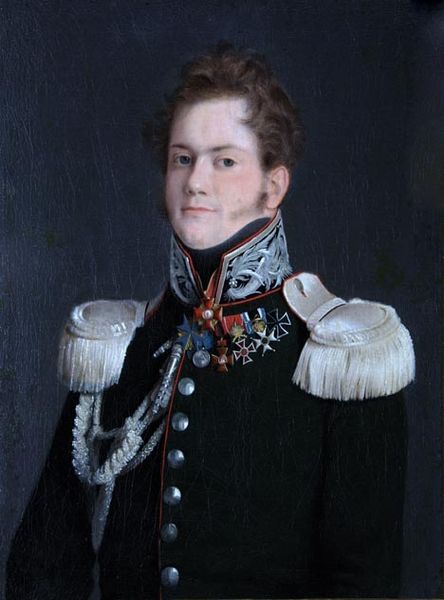 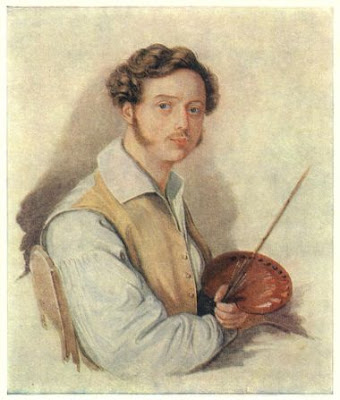 назад
Имена 30
Какое имя носил наш город при основании?
назад
Удинский острог
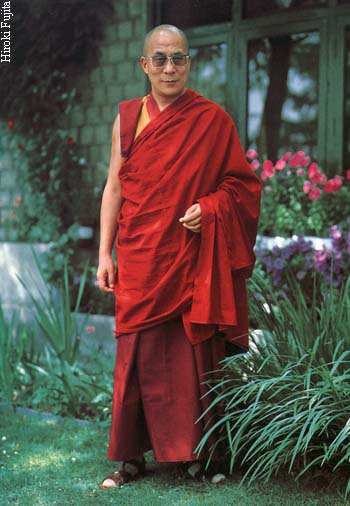 Имена 40
Посещал ли этот человек наш город?
назад
Да, Далай-лама XIV посетил
Улан-Удэ в 1991 г.
Имена 50
Он был первым в истории нашего города, кто посетил его, будучи действующим главой российского государства
назад
Борис Николаевич Ельцин
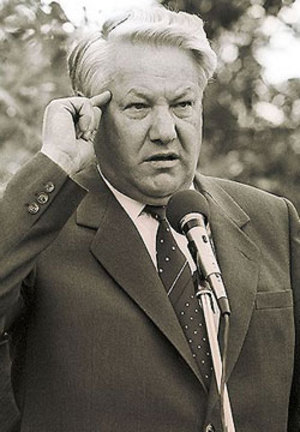 Цесаревич Николай – 
был наследником
престола, будущим
царем, В. Путин 
приезжал в 
должности премьера, 
а Д. Медведев стал
 вторым президентом
посетившим нашу
 республику.
назад
Памятники 10
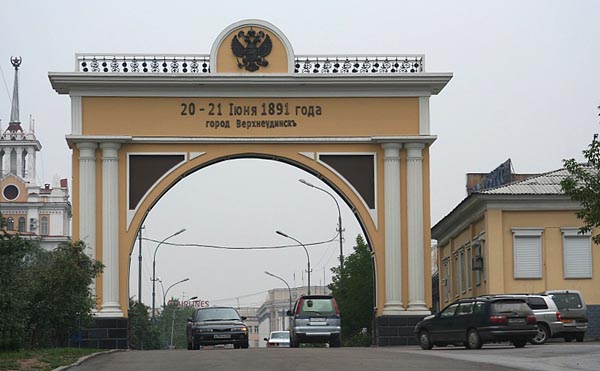 В честь какого события появился этот памятник?
назад
В честь посещения нашего города
цесаревичем Николаем , будущим Николаем II
Памятники 20
Какой археологический памятник мирового значения находится в окрестностях города Улан-Удэ?
назад
Гуннское городище 1 в. до н.э – 1 в. н.э., 
 на 14 км. по Кяхтинскому тракту близ с. Иволга
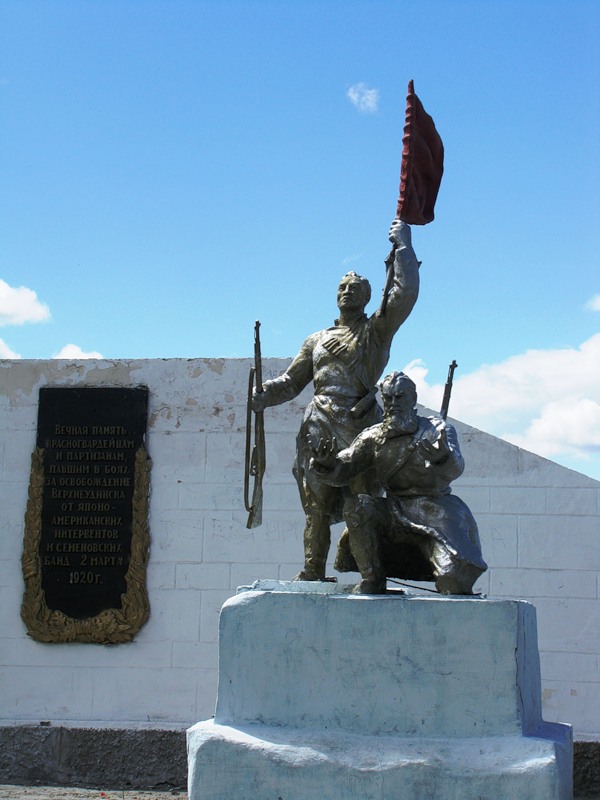 Памятники 30
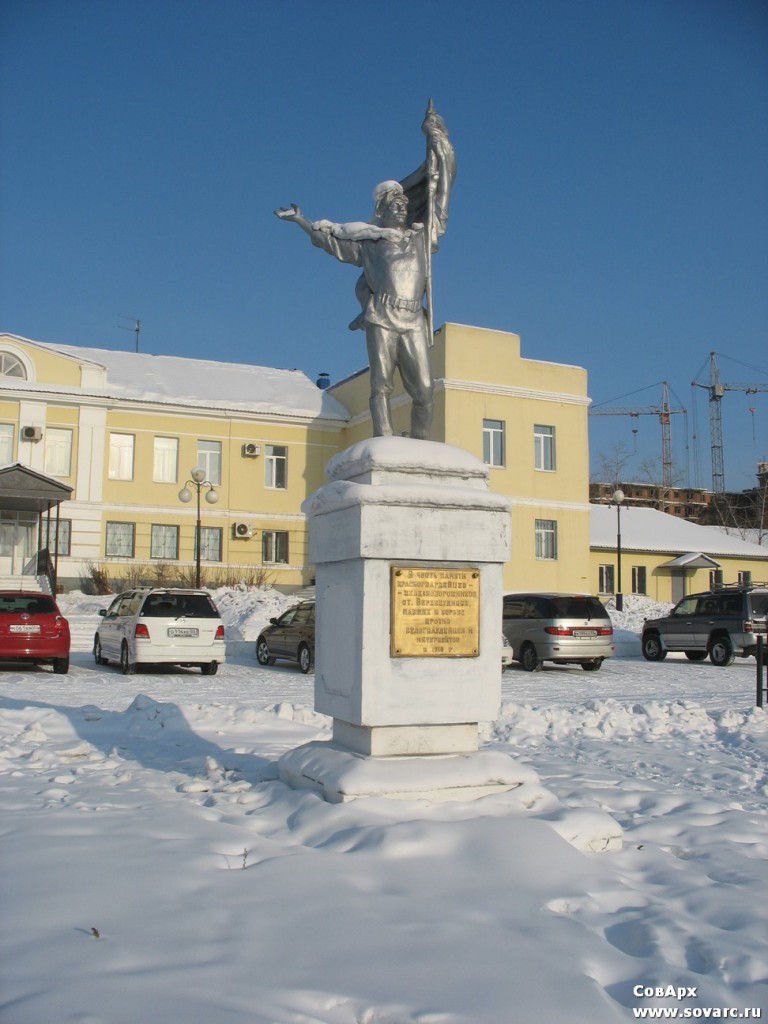 Что между этими памятниками общего?
назад
Это  памятники красногвардейцам,
 участникам Гражданской войны.
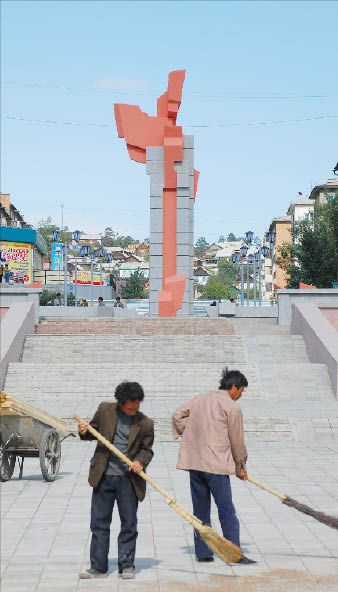 Памятники 40
На месте этого памятника стоял четырехгранный обелиск с высеченными фамилиями: А.А. Голдсобель, А.А. Гордеев, И.Г. Шульц, Н.А. Милютинский, М.Д. Медведников.  С какими событиями он связан?
назад
Ответ
Памятники 50
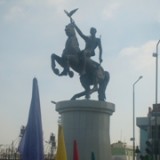 Как называется этот памятник на одном из самых оживленных перекрестках города?
назад
Юность Бурятии
Имена
Он был посвящен рабочим –железнодорожникам, публично казненным на этом месте в годы I русской революции за активное участие и руководство революционным движением.
назад
Символика 10
В 1790 году нашему городу был дарован герб, который до 1920 г. являлся официальным гербом Верхнеудинска. Опишите его.
назад
Ответ
Описание герба
Щит разделен на две части: в верхней герб иркутский: в серебряном поле щита бегущий бабр, а в роту у него соболь. В нижней части, в золотом поле Меркуриев жезл и рог изобилия.
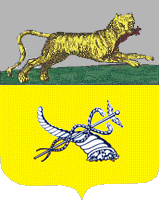 назад
Символика 20
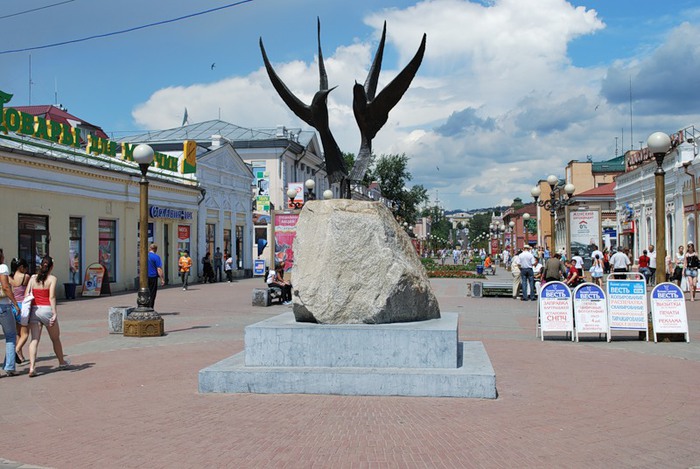 Что символизи-руют эти две птицы?
назад
Реки, на слиянии которых основан город
Символика 30
Когда появился этот неофициальный символ г. Улан-Удэ?
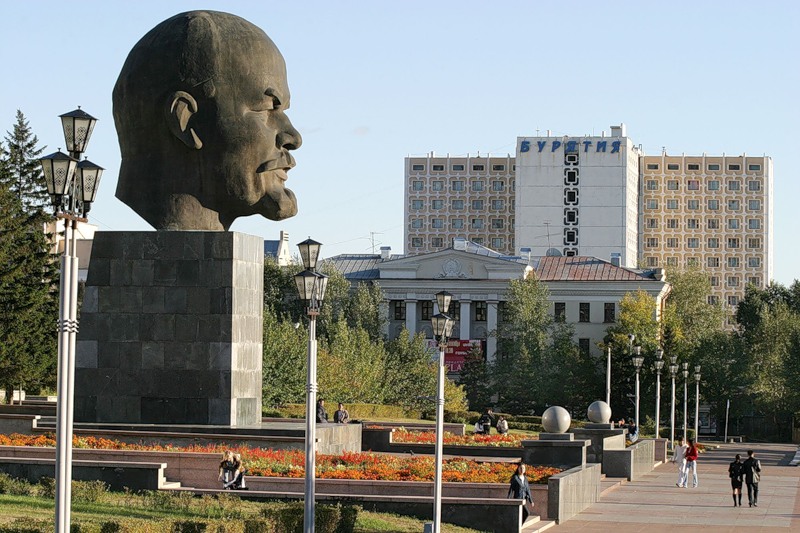 назад
В 1971 г.
Символика 40
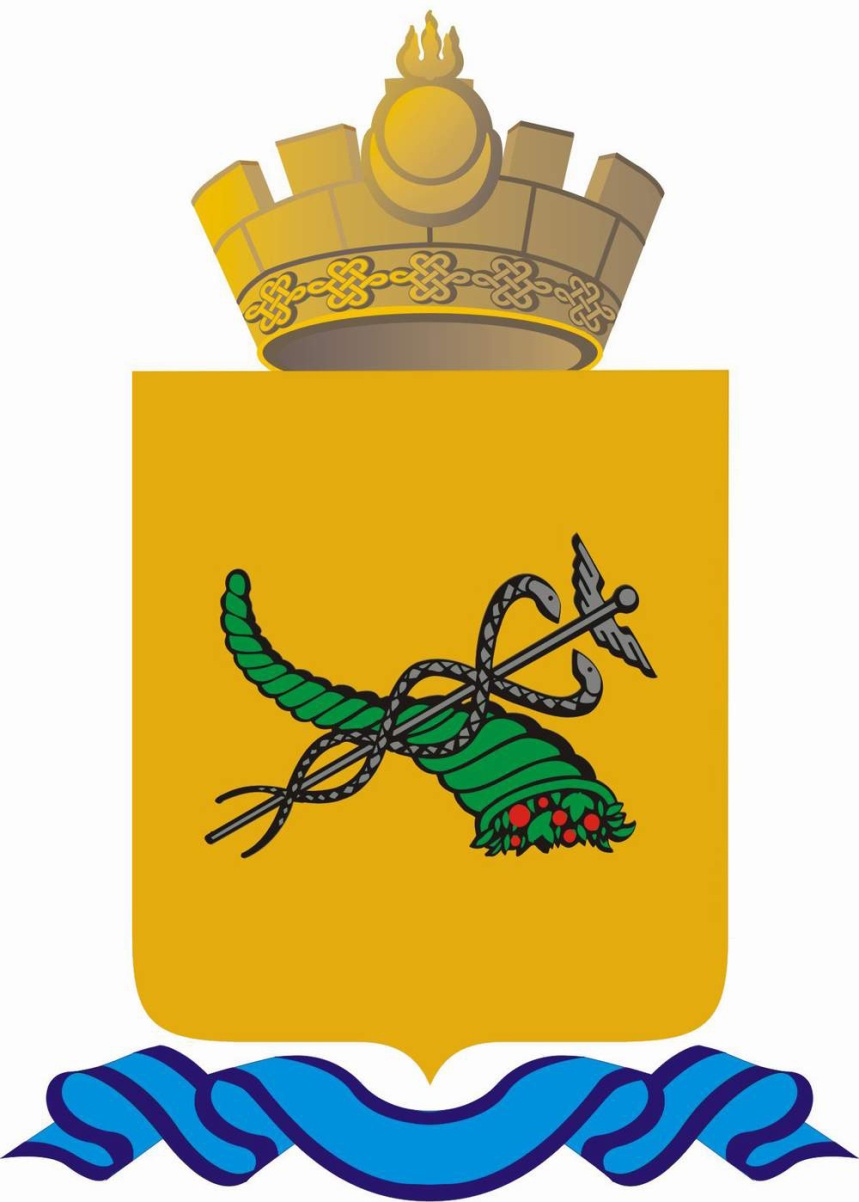 Объясните символику современного герба города Улан-Удэ
назад
Ответ
Символика герба
В золотом поле Меркуриев жезл и рог изобилия в знак, что в том городе происходит знатный торг и условия о торге». 
В верхней части щита расположена башенная корона, указывающая на статус города Улан-Удэ - столицы субъекта Российской Федерации, изображенная на центральном зубце короны «соембо» - указывающая на принадлежность к Республике Бурятия. 
В нижней части щита орденская лента ордена Трудового Красного знамени, в память о награждении города в 1984 году
Назад
Символика 50
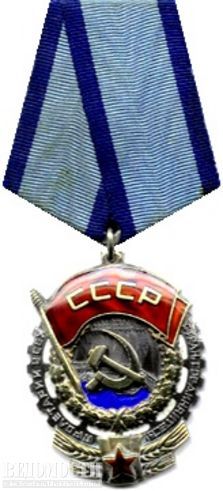 За какие заслуги город был награжден этим орденом?
Назад
За большие достижения в развитии промышленности, сельского хозяйства, строительства, транспорта и др. отраслей народного хозяйства
2 тур
3 тур
Они создавали город 10
Именно он в  1878 г. значительно изменил облик города.
назад
страшный пожар, 
когда выгорело 2\3 зданий
Они создавали город 20
Это здание знает каждый улан-удэнец, оно до сих пор является одним из самых красивых на пешеходной части улицы Ленина. Его построил верхнеудинский купец Нафтолий Капельман. Что, по мнению купца, символизировали белые фигуры атлантов?
назад
Верхнеудинское купечество,
 поддерживающее славу и силу города
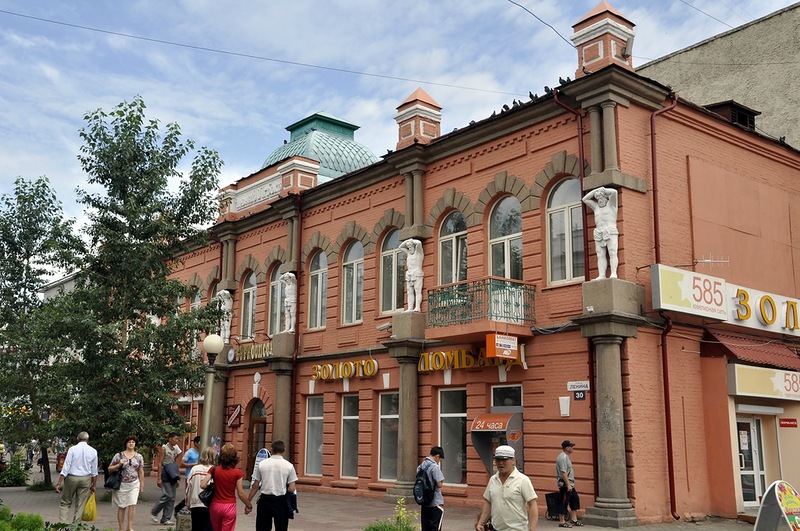 назад
Они создавали город 30
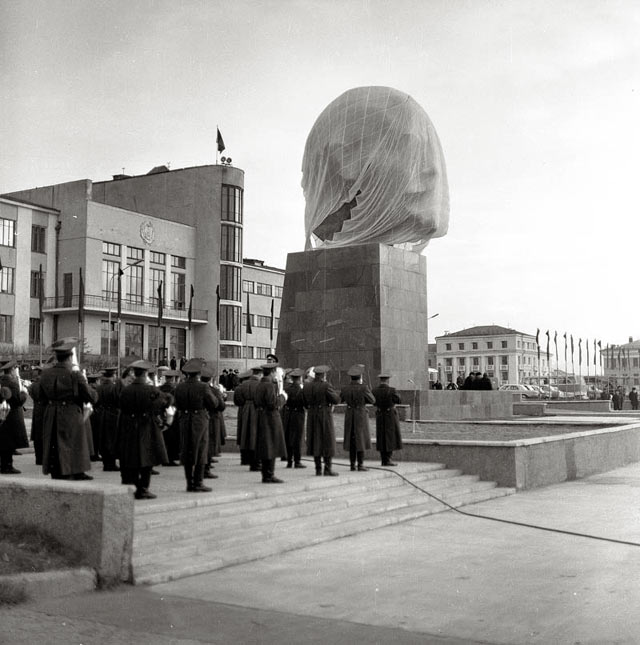 Назовите авторов этого памятника.
авторы отец и сын 
Нероды Г.В. и Ю.Г., 
архтекторы А.Н. Душкин 
и П.Г. Зильберман.
назад
Они создавали город 40
Проект этого здания был составлен главным архитектором Московского института театральных проектов А. Федоровым, не смотря на это в нем ясно чувствуется национальный колорит. О Чем идет речь?
Ответ
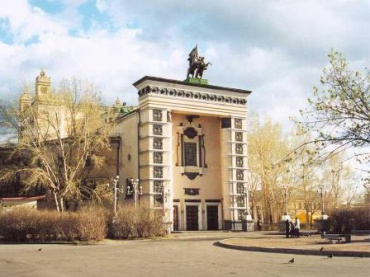 назад
Они создавали город 50
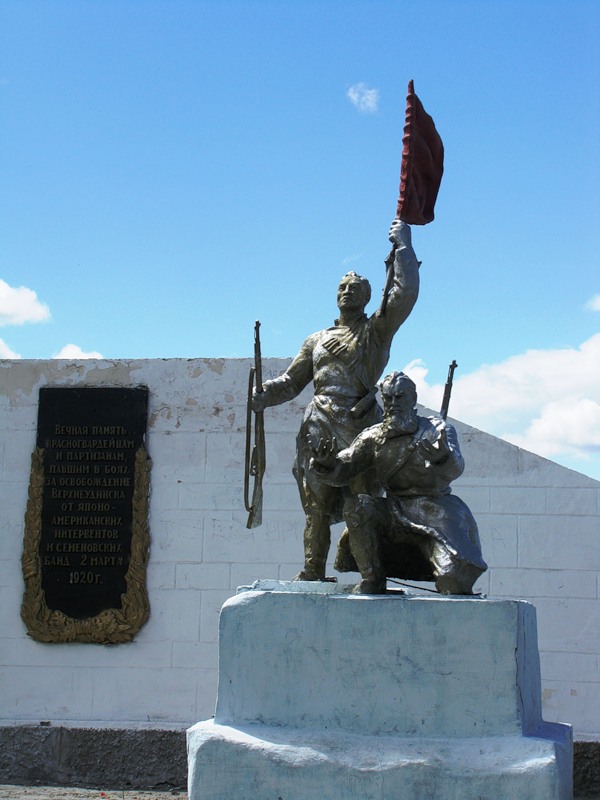 Какой скульптор принимал участие в создании этих памятников?
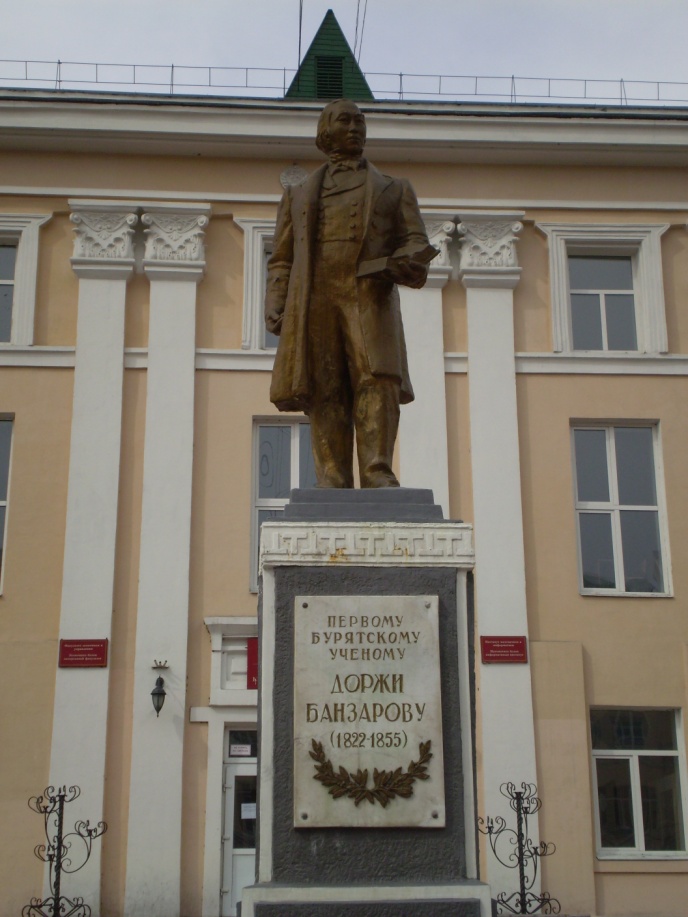 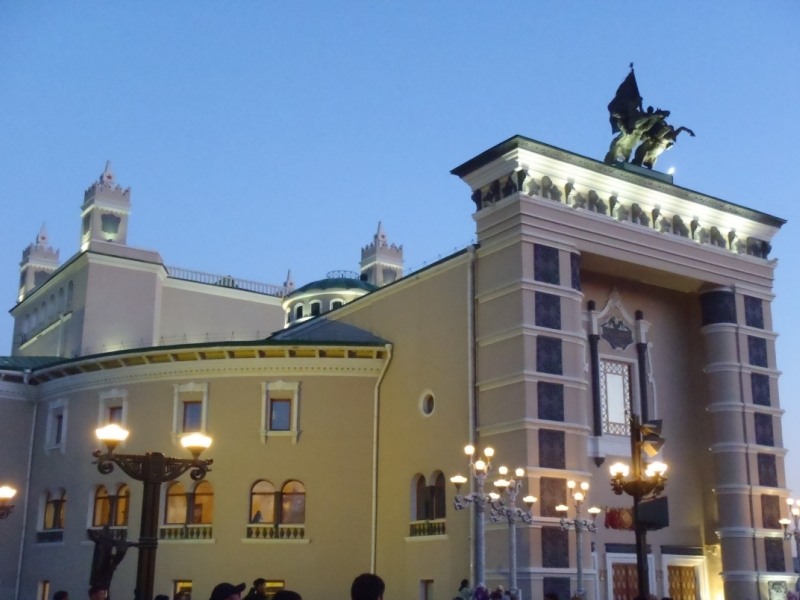 Ответ
А.И. Тимин, народный художник РСФСР, лауреат премии Бурятской АССР
назад
Улицы нашего города 10
Скажите, какие названия сменила главная улица нашего города, прежде чем стать улицей Ленина?
назад
Трактовая-Большая-Большая Николаевская
Улицы нашего города 20
Эта улица , как и аэропорт, когда-то носила имя Мухина, а теперь является одной из главных магистралей города. О какой улице идет речь?
назад
Проспект 50-лет Октября
Улицы нашего города 30
Эта улица была переименована в честь первой женщины-космонавта, а как она называлась до этого?
назад
Ткачих, а т.к. Валентина Терешкова по первой
 профессии ткачиха, то …
Улицы нашего города 40
Назовите улицы нашего города, которые названы в честь героев Советского Союза, уроженцев Бурятии
назад
Борсоева, Сенчихина, Оцимика, Асеева, 
Жанаева, Чертенкова, Гармаева…
Улицы нашего города 50
Назовите улицы города, названные в честь деятелей культуры, прославивших Бурятию и Улан-Удэ
назад
Намсараева, Батожабая, Линховоина,
 Калашникова, Ямпилова
Городской Совет 10
Когда в Верхнеудинске появился распорядительный орган городского управления, заведовавший общими местными хозяйственными делами?
В 1875 г.
назад
Городской Совет 20
Именно этот верхнеудинский купец 1 –й гильдии стал первым верхнеудинским городским головой. Назовите его.
назад
Фролов Иакинф Петрович
Городской Совет 30
В честь какого события 15 августа 1899 года Городская управа «покорнейше просила» горожан «украсить свои дома днем флагами, а вечером иллюминировать»?
назад
В честь прибытия на станцию 
Верхнеудинск первого поезда
Городской Совет 40
Назовите действующего Председателя Улан-Удэнского городского Совета депутатов
назад
Александр Голков
Городской Совет 50
Трунев Петр Тивуртиевич, купец 2-й гильдии, будучи городским головой оказывал многочисленные благотворительные услуги. В частности в 1899 г. он жертвует 60 этих чрезвычайно необходимых городским улицам  предметов. О чем идет речь?
назад
О фонарях и фонарных столбах к ним.
Предприятия 10
Именно это занятие было главным в жизни горожан в XVIII-XIX веках
назад
Торговля, перевозка товаров, а также
огородничество и хлебопашество
Предприятия 20
В 1846 г. в городе начал работать один из первых заводов. Его основателем стал купец Курбатов. На заводе работало 22 человека, а стоимость продукции достигала 10 тыс. руб. в год. А вот какую продукцию он производил?
назад
стекольную
Предприятия 30
Назовите гиганты промышленной индустрии первых пятилеток в Бурятии.
назад
ПВЗ, Мехстеклозавод,, Мелькомбинат, 
Мясокомбинат, Суконная фабрика
Предприятия 40
Этой высочайшей награды СССР – ордена Ленина – в разное время были удостоены Бурятская АССР, театр оперы и балета, совхоз Боргойский, а также два предприятия Улан-Удэ. Назовите их
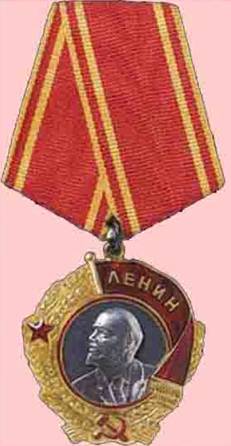 ответ
назад
ЛВРЗ (в 1948 г.) и мясокомбинат (в 1966 г.)
назад
Предприятия 50
Это предприятие города Улан-Удэ впервые в Бурятии завоевало высокое звание предприятия коммунистического труда.
назад
Улан-Удэнская тонкосуконная фабрика
Памятники 10
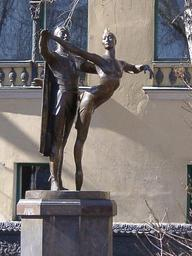 назад
Где и кому поставлен этот памятник?
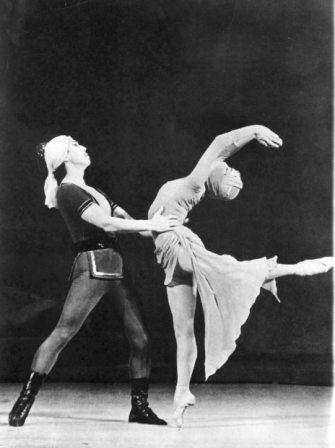 Знаменитой балетной
 паре Петру Абашееву
и Ларисе Сахьяновой
в балете «Красавица
 Ангара»  у стен театра, которому они посвятили жизни
назад
Памятники 20
В каком году появился этот памятник архитектуры и первое каменное здание Верхнеудинска?
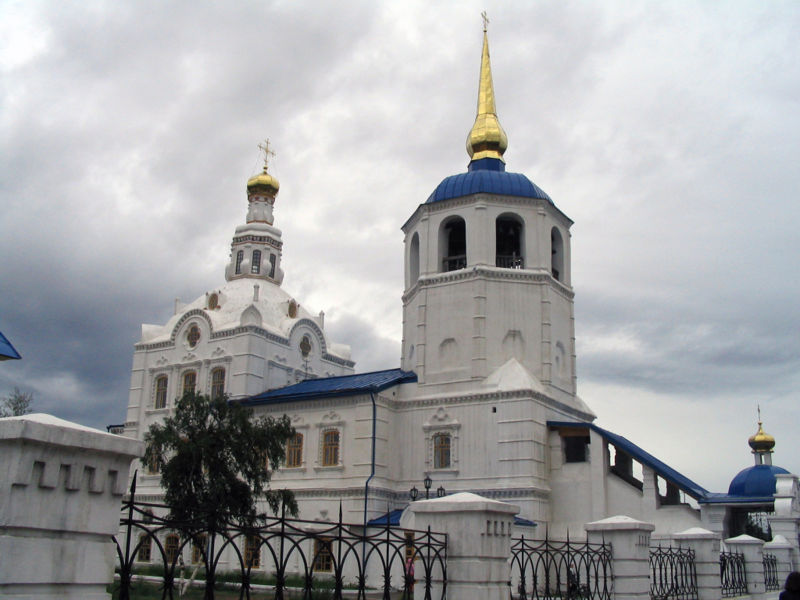 назад
Одигитриевский собор строился
 с 1741 по 1785 годы
Памятники 30
Все мы знаем ансамбль Гостиных и Торговых рядов, украсивших центр нашего города в XIX в. А вот какое здание здесь появилось только в годы Советской власти?
назад
Здание универмага «Центральный»
логично закрывшее северный проем
Гостиных рядов
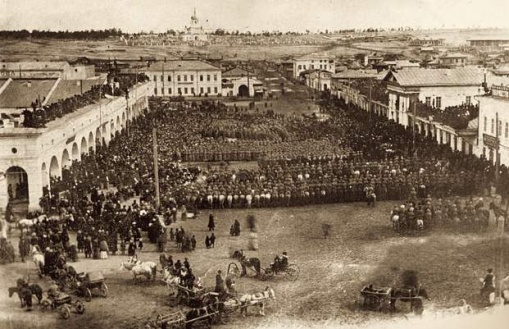 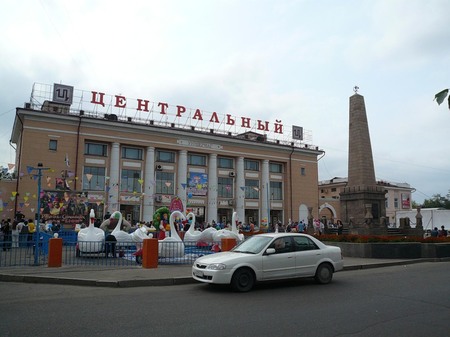 назад
Памятники 40
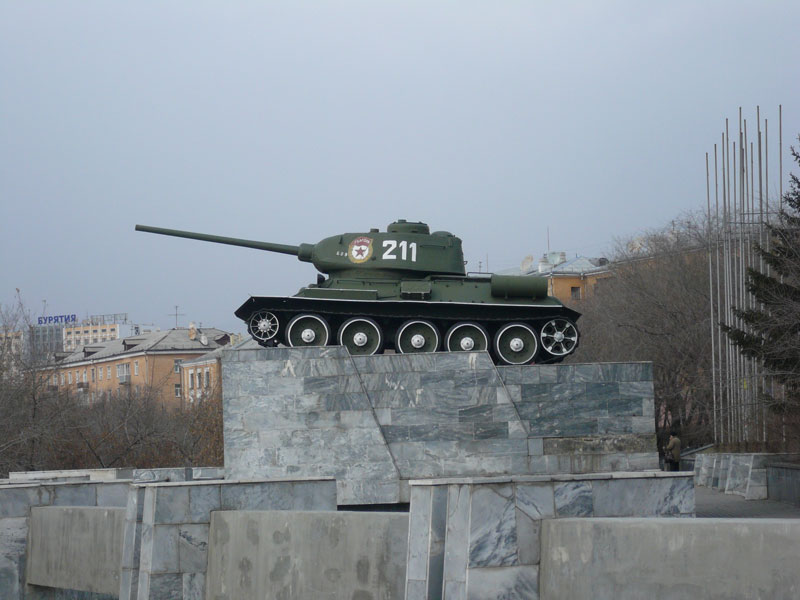 В честь чего на Проспекте Победы в качестве памятника появился танк?
назад
Ответ
В годы Великой Отечественной войны трудящиеся Бурятии собрали для нужд фронта 59 млн. рублей, в т.ч. и на постройку танковой колонны«Социалистическая Бурят-Монголия».  Это своеобразный  памятник самоотверженности тружеников тыла
назад
Памятники 50
Как вы считаете, какого памятника не хватает нашей столице?
назад
3 тур
назад
Даты 10
В честь 50-летия Бурятской АССР в Улан-Удэ в дар трудящимся был открыт выставочный зал художественного музея им. Цыренжапа Сампилова и Этнографический музей народов Забайкалья. Назовите год.
назад
1973 год
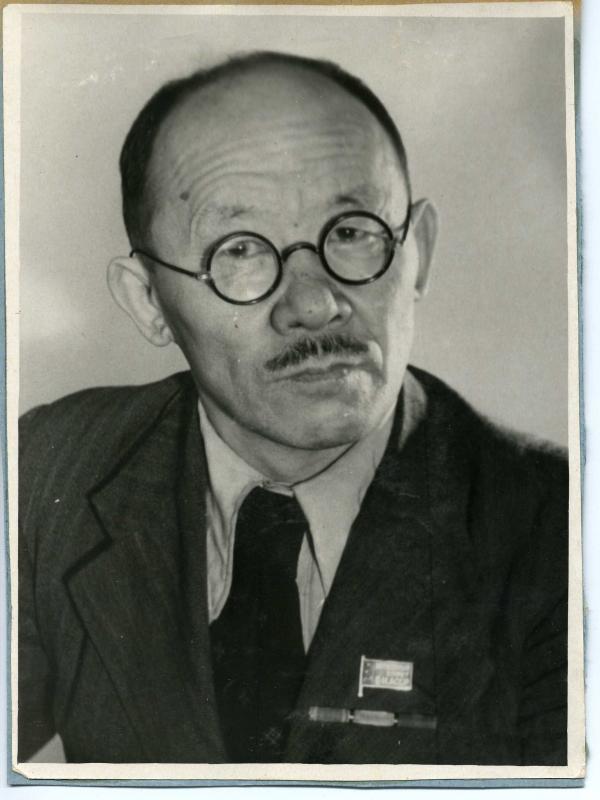 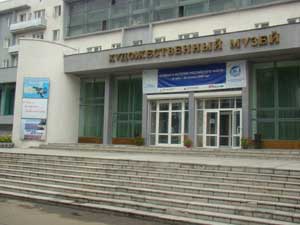 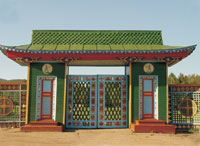 назад
Даты 20
Когда город увидел первый трамвай на своих улицах?
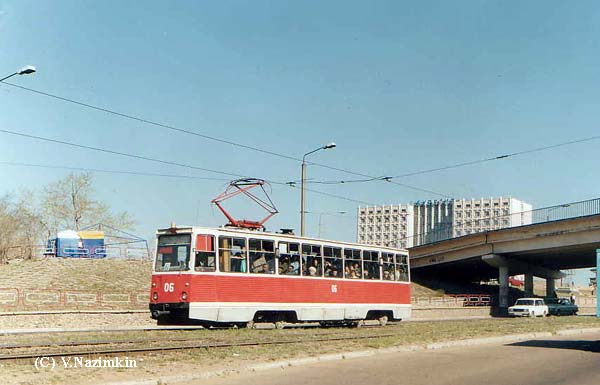 В 1958 году
назад
Даты 30
Сейчас в городе много школ, училищ, есть и университеты, и академии,  а когда была открыта первая школа в Верхнеудинске?
назад
В 1797 г.
Даты 40
Первое появление подобного чуда техники вызвало переполох у жителей Верхнеудинска. А когда это было?
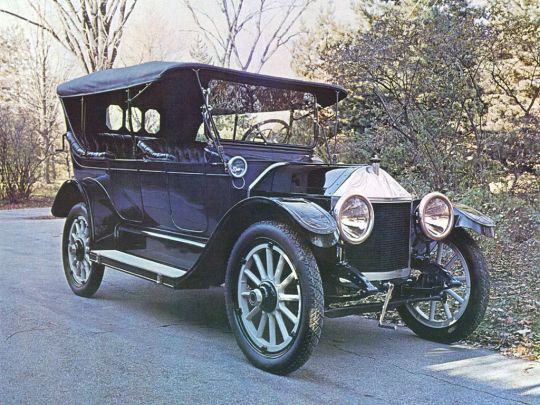 В 1912 году
назад
Даты 50
Когда-то за этим беспримерным пешелыжным переходом команды девушек по маршруту Улан-Удэ-Москва следила вся Социалистическая Бурят-Монголия. Они потратили на него четыре с половиной  месяца и триумфально финишировали на московском стадионе «Динамо». Когда это было?
назад
Октябрь 1936-март1937 годов
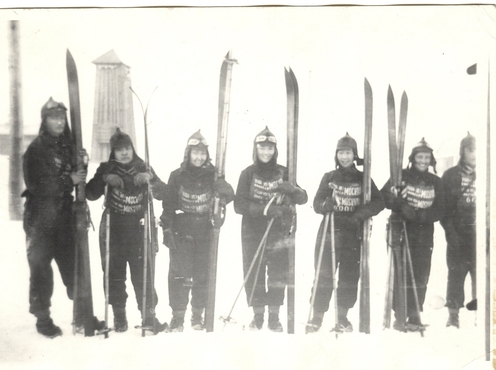 назад
Площади 10
Назовите главную площадь старого Верхнеудинска. Как она называется сейчас?
назад
Базарная – 
площадь Революции
Площади 20
Как называлась площадь Советов в начале XX века?
назад
Нагорная, поменяла свое название к 30-м годам, а внешний вид принял современный облик на рубеже 60-70-х гг.
Площади 30
Памятник павшим борцам за власть Советов в Бурятии был заложен в 1920 г. Автором проекта был участник первой русской революции архитектор Н.А. Котов. В 1926 г. он был установлен на этой площади. На какой ?
назад
На площади Советов
Площади 40
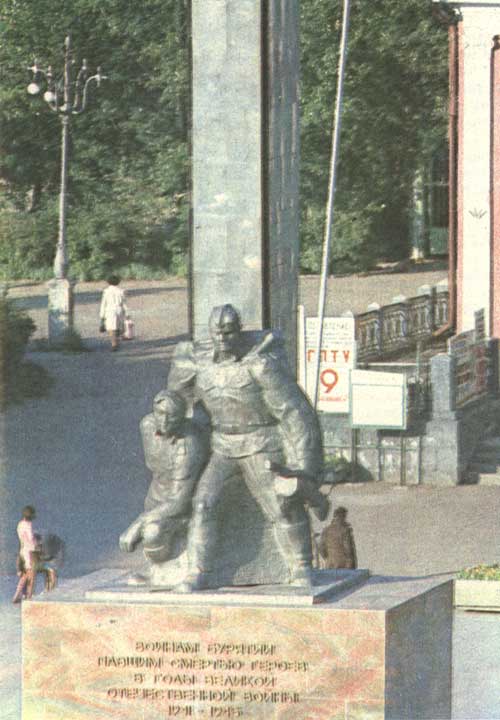 Как называется площадь, где стоит этот памятник?
назад
Комсомольская
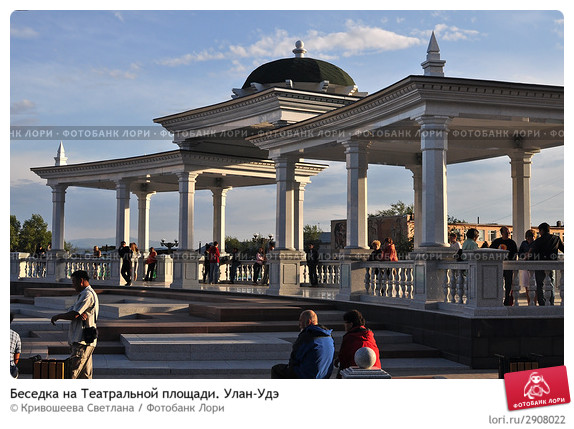 Площади 50
Как называется эта одна из самых молодых площадей столицы?
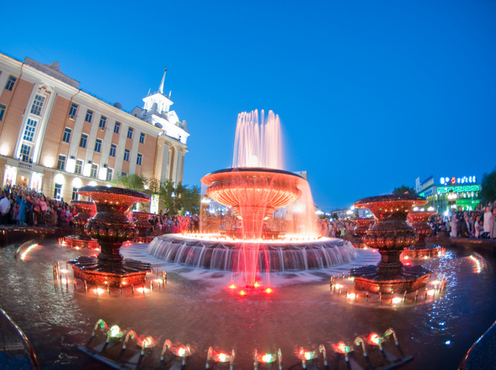 назад
Театральная
Имена 10
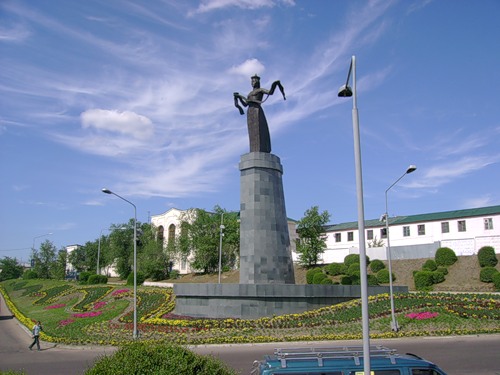 Один из гостей нашей республики назвал эту статую «Бурятская Родина-мать», а как её называем мы?
Гостеприимная Бурятия
назад
Имена 20
Что объединяет этих людей, в честь которых названы улицы и поселки  г. Улан-Удэ:  Цыремпил Ранжуров, В. Серов, А. Вагжанов, П. Постышев, М. Ербанов, А. Амагаев, А. Буйко, В. Трубачеев, М. Сахьянова?
Они являлись активными борцами
 за власть Советов в Бурятии
назад
Имена 30
Когда –то то  место, где сейчас находится красивый Проспект Победы, назывался некрасиво – Вшивая горка. Почему?
назад
Здесь находились тифозные бараки 
инфекционный больницы
 а переносчиками тифа были эти насекомые.
Имена 40
Этот человек одно время был учителем в Троицкосавском и Верхнеудинском уездных училищах, а в 1846-1859 гг. – смотрителем Верхнединских училищ. Обессмертил свое имя созданием стихотворения «Думы беглеца на Байкале», которое стало песней «Славное море - священный Байкал». Назовите этого человека.
назад
Дмитрий Павлович Давыдов
Имена 50
Этот видный русский дипломат и государственный деятель  петровской эпохи, не только заключил в 1689 г. Нерчинский договор, но и заменил зимой 1688-1689 гг. малый Удинский острог на небольшую рубленую крепость – будущий Верхнеудинск.  А  также он помог делегации хори-бурят в 1703 г. встретиться с царем Петром I. Назовите этого человека.
назад
Федор Алексеевич Головин
Ф.А. Головин –
ближайший сподвижник Петра I, 
участвовал в создании русского флота, был начальником Военно – 
морского, Посольского, 
Ямского приказов, ведал Оружейной, Золотой и Серебряной палатами. Первый кавалер ордена Андрея Первозванного
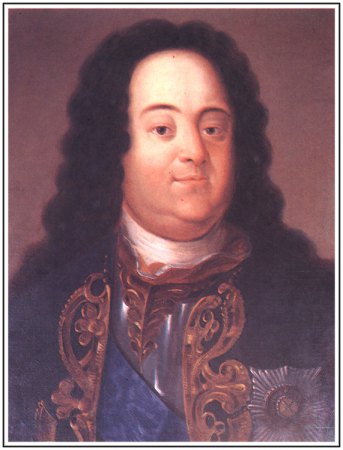 назад
Религия 10
Как называются буддийские храмы в Бурятии?
назад
дацаны
Религия 20
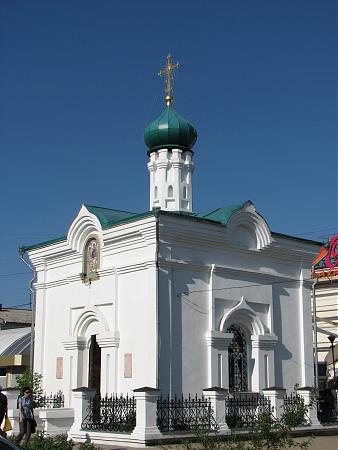 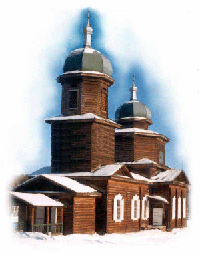 назад
Какой из этих храмов является 
старообрядческим?
Религия 30
Какой православный храм стал первым в Верхнеудинске?
назад
Спасская церковь, построенная в 1696 г.
до нашего времени не сохранилась
Религия 40
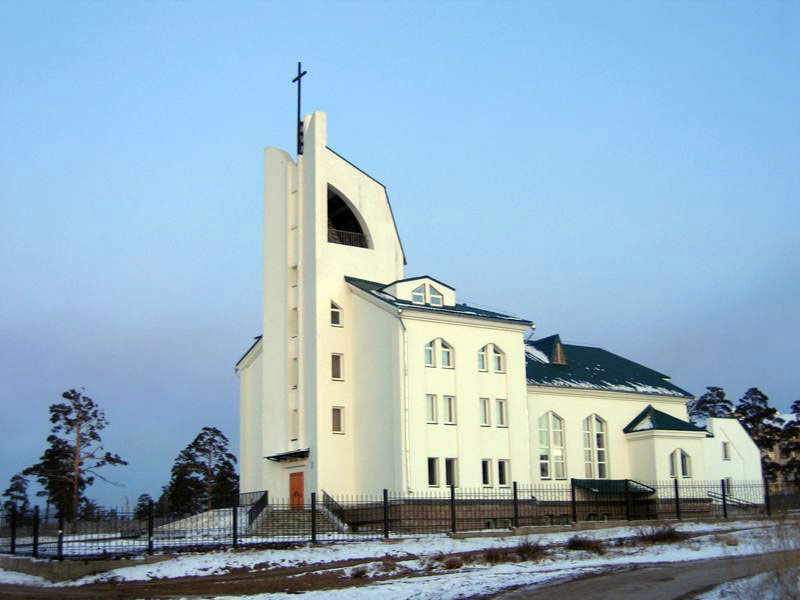 Какой ветви христианства принадлежит этот храм?
назад
Католический  храм
Религия 50
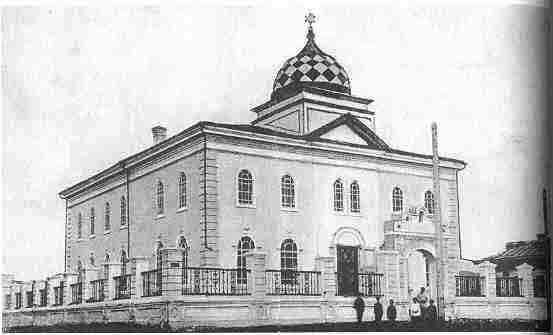 Что это за здание?
назад
Это здание синагоги
Районы города 10
Какого района в Улан-Удэ никогда не было: Пригородного, Железнодорожного, Октябрьского, Центрального, Городского, Советского, Заводского
назад
Центрального
Районы города 20
Какой из сегодняшних районов города  является старейшим?
назад
Если судить по названию, то Железнодорожный, 
он появился в 1938 году и с тех пор носит своё имя, в отличие от двух других, которые их меняли, а если судить по исторической древности, то  – Советский.
Районы города 30
Какой район города является самым большим по занимаемой площади?
назад
Железнодорожный
Районы города 40
Какой район города является самым многочисленным?
назад
Октябрьский
Районы города 50
В каком районе города больше всего театров?
назад
В Советском